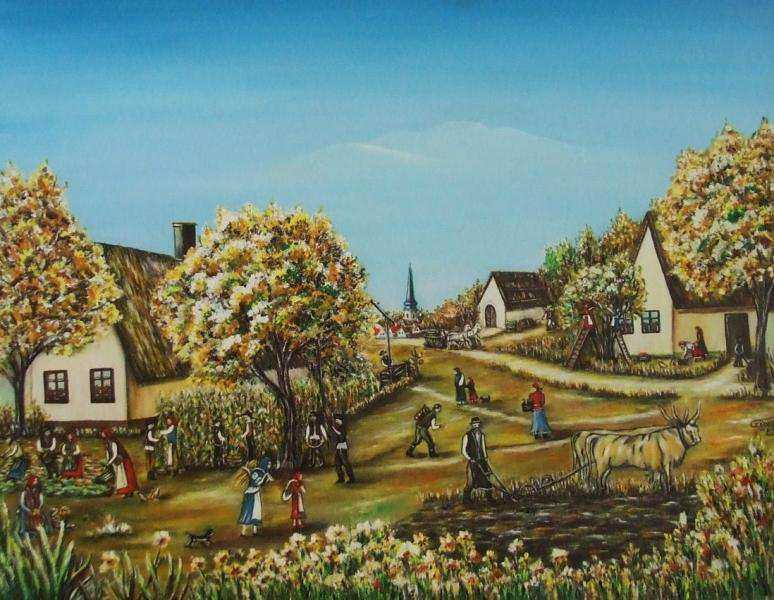 Festmények a paraszti életről 2.
Czentyéné Zolnai Irén képeiből
TÁMOP-3.1.4-12/2-2012-0539
„Bakonyszentlászlói iskola fejlesztése”
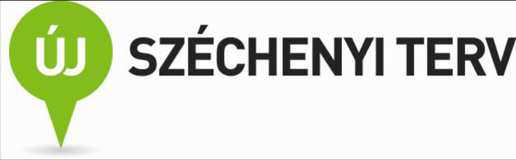 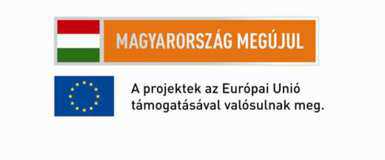 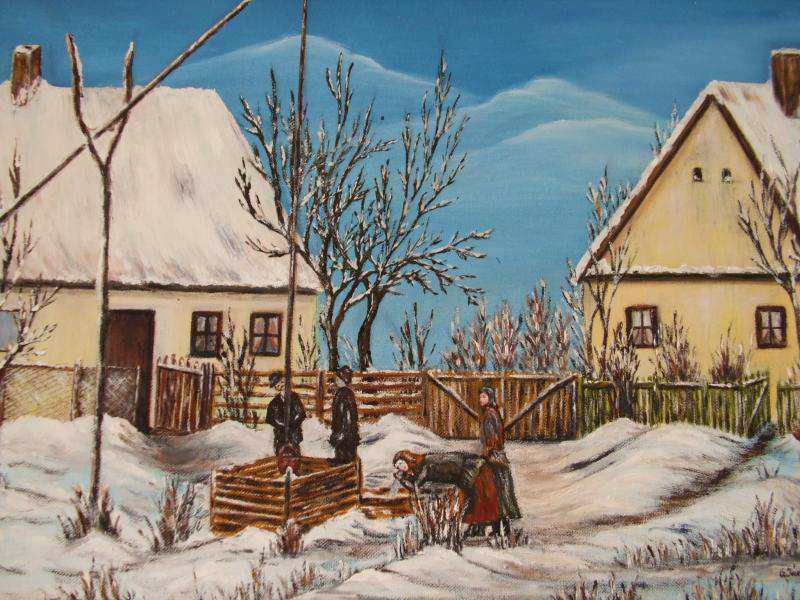 Január
Február
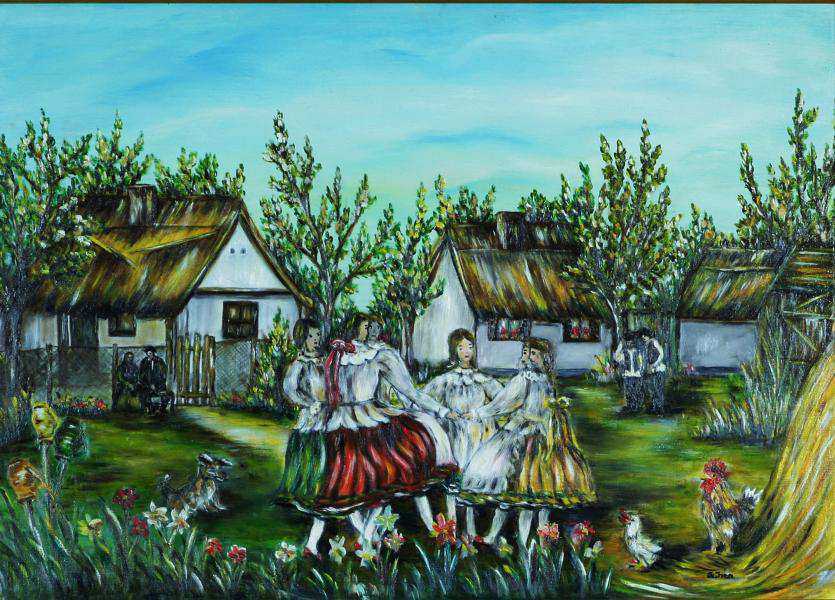 Március
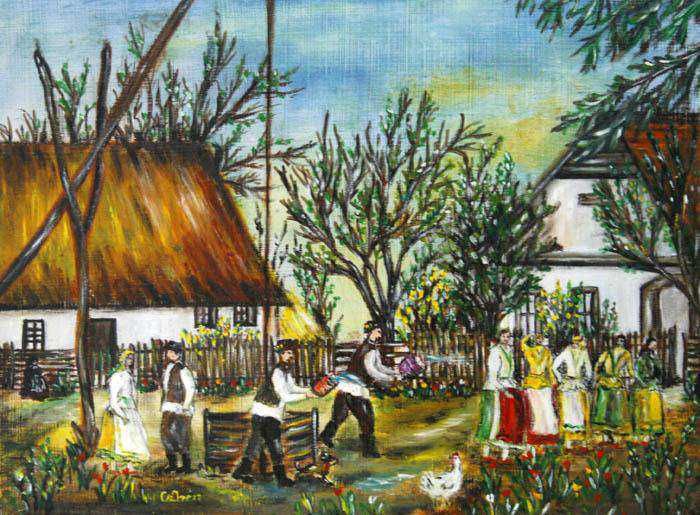 Április
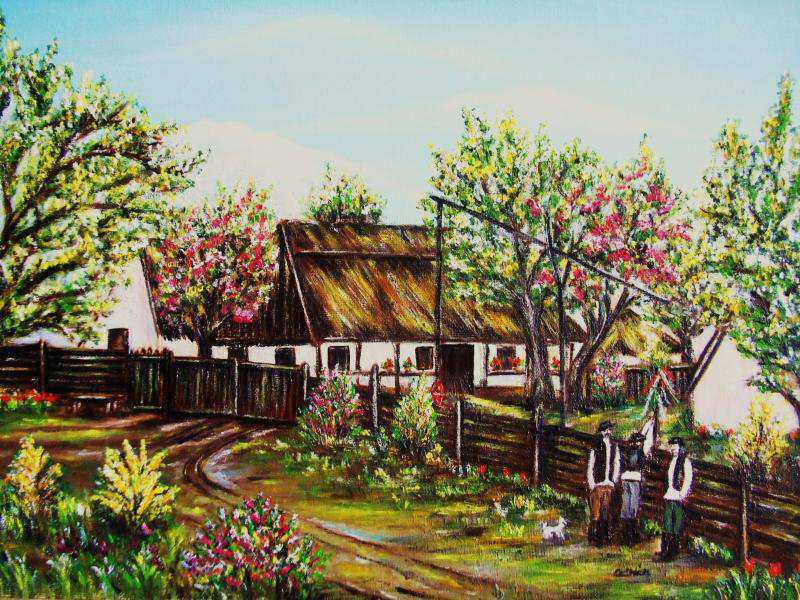 Május
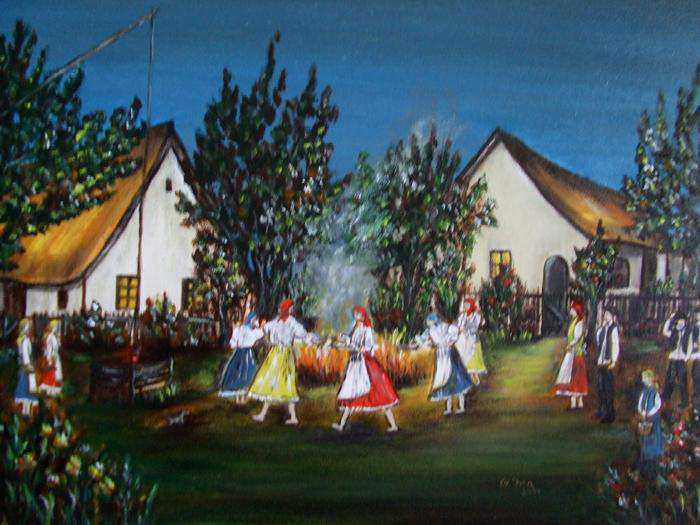 Június
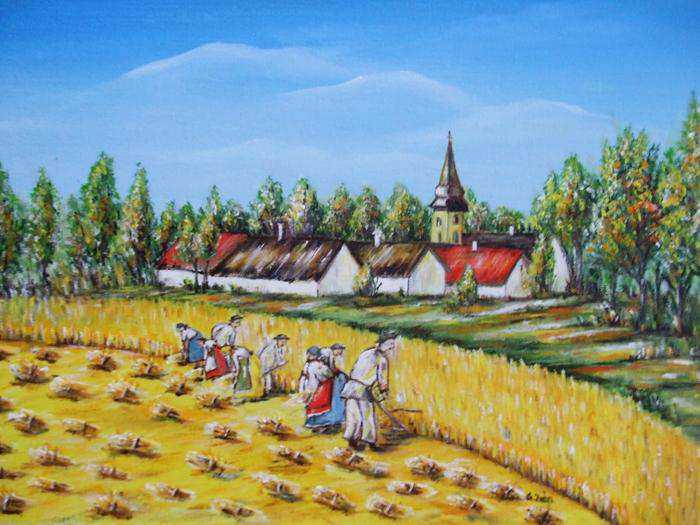 Július
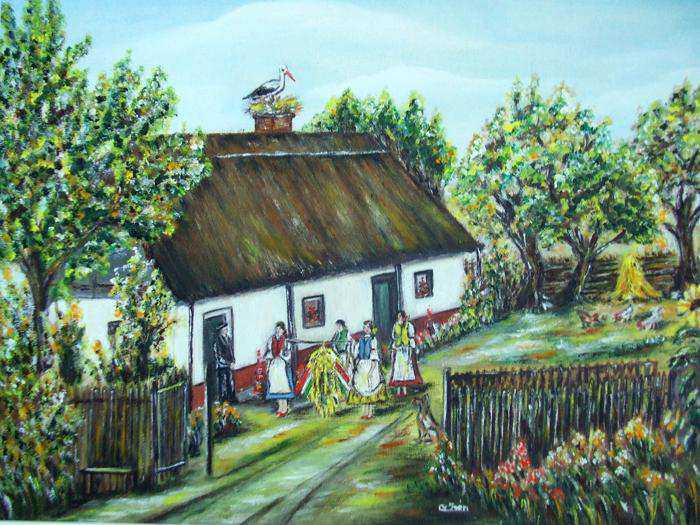 Augusztus
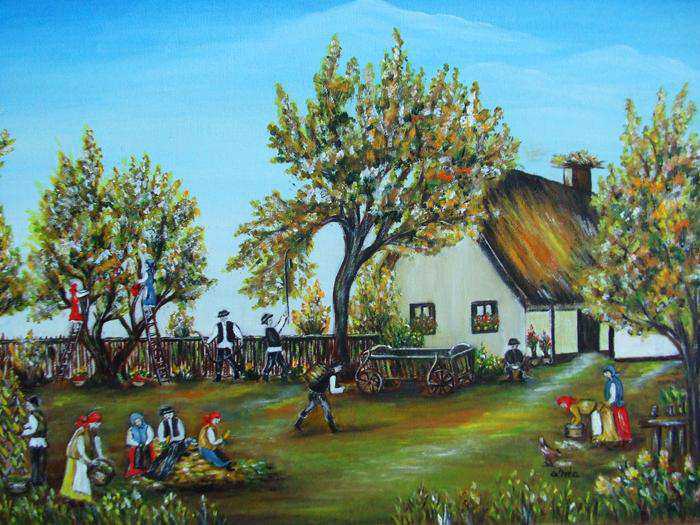 Szeptember
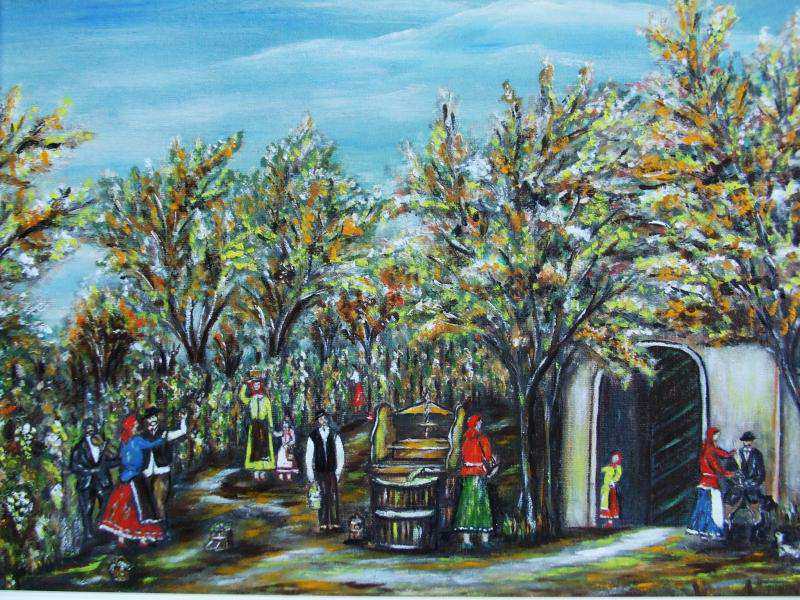 Október
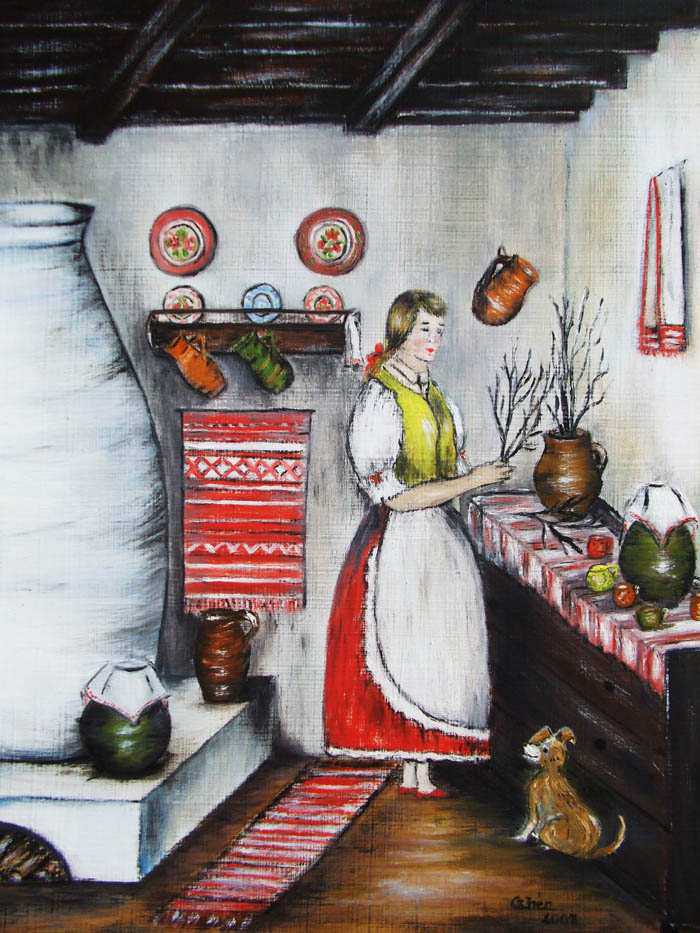 November
December
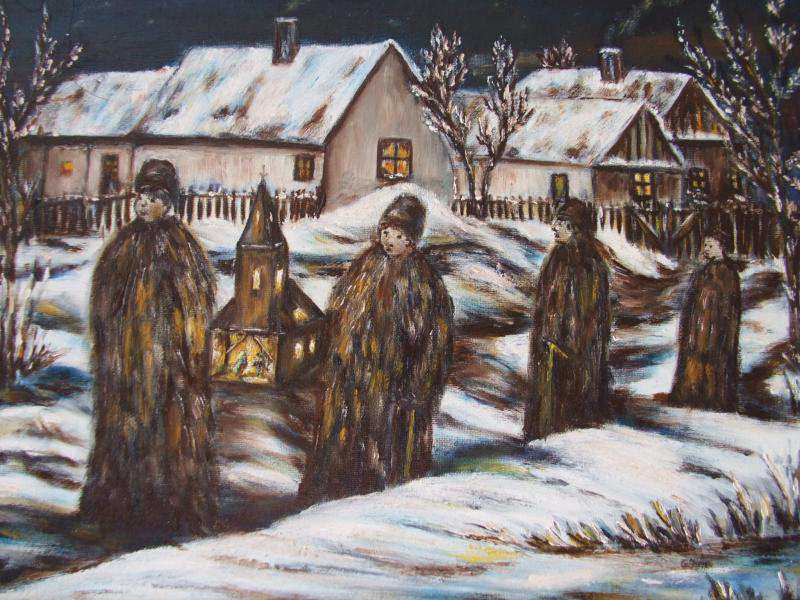 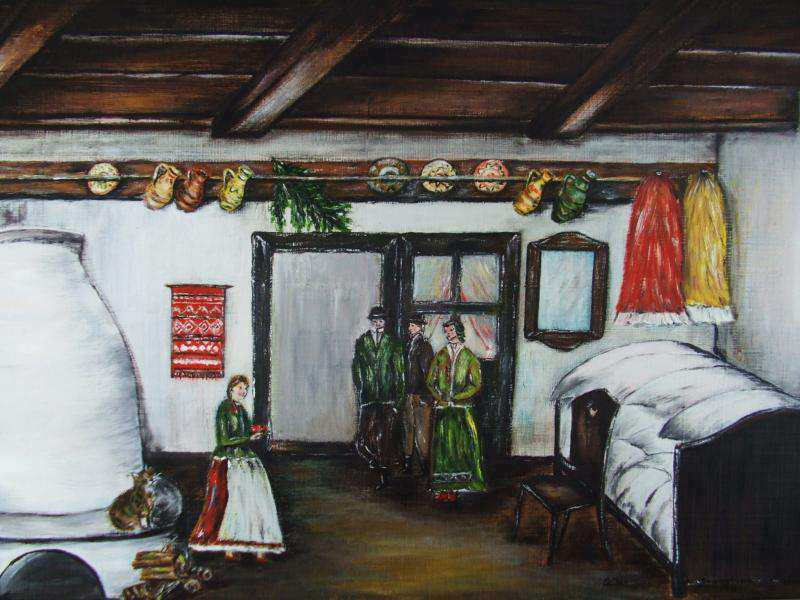 Új évet köszöntők
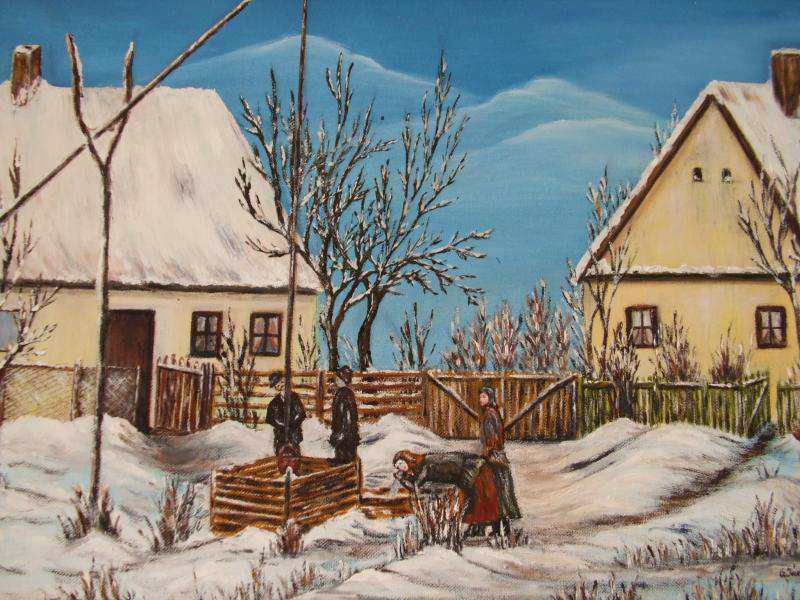 Kútnál mosdók
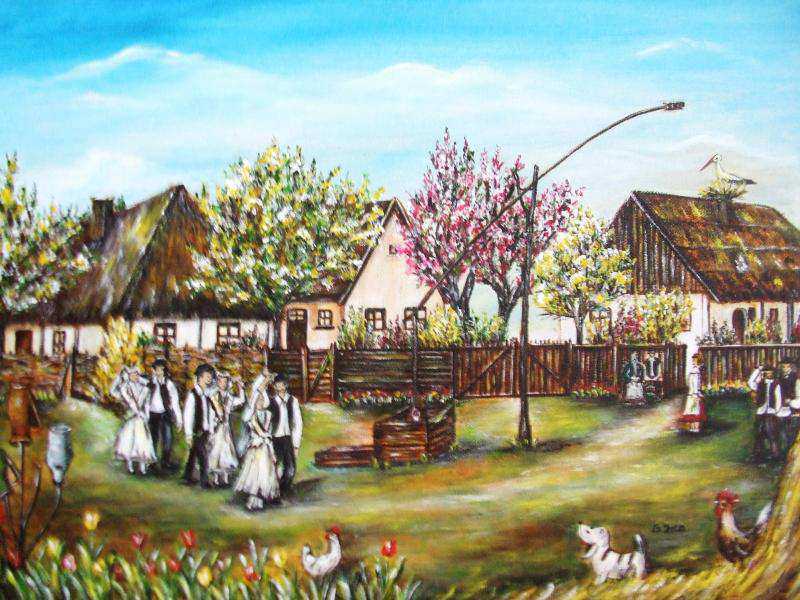 Tavaszköszöntők
Vasárnap délután
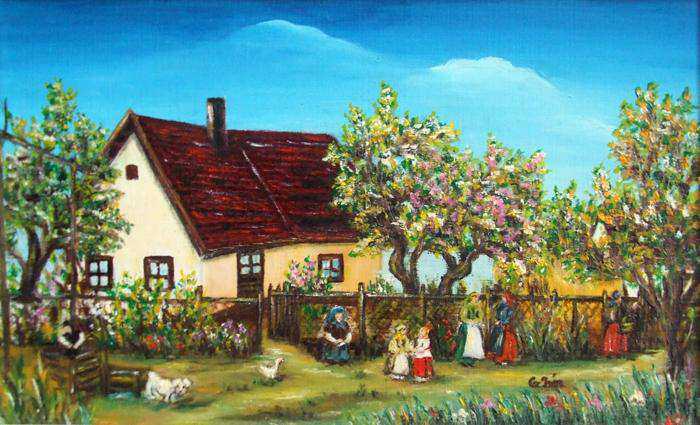 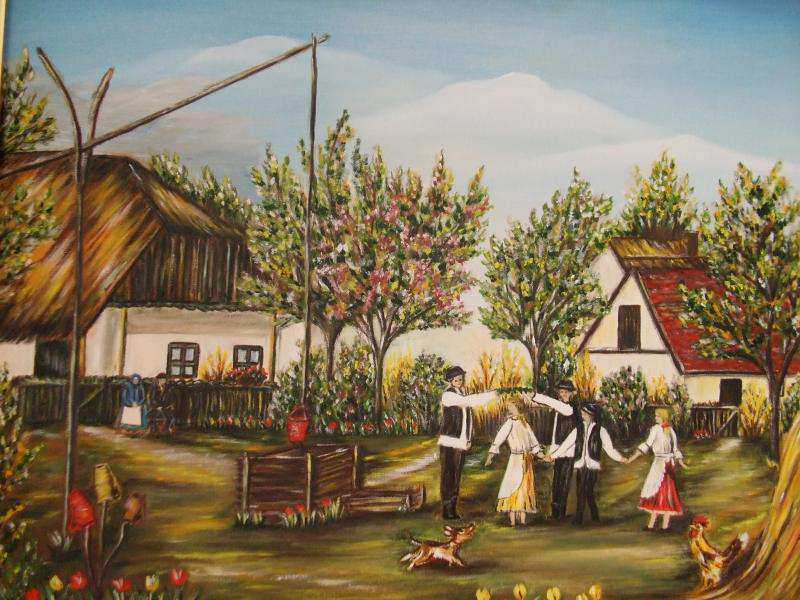 Tavasz
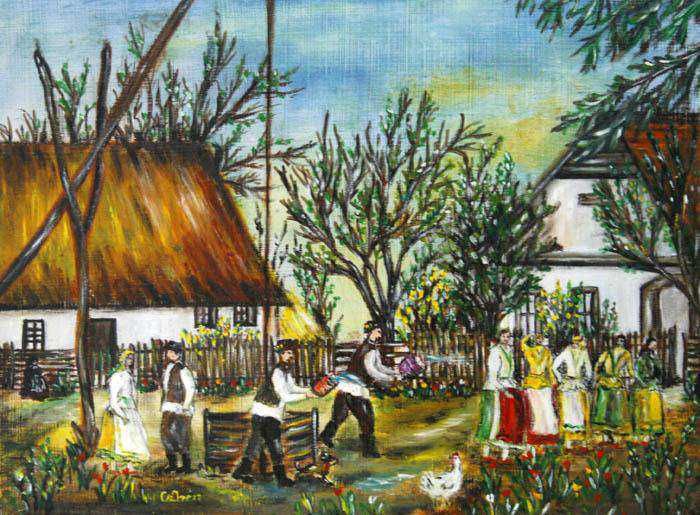 Húsvéti locsolás
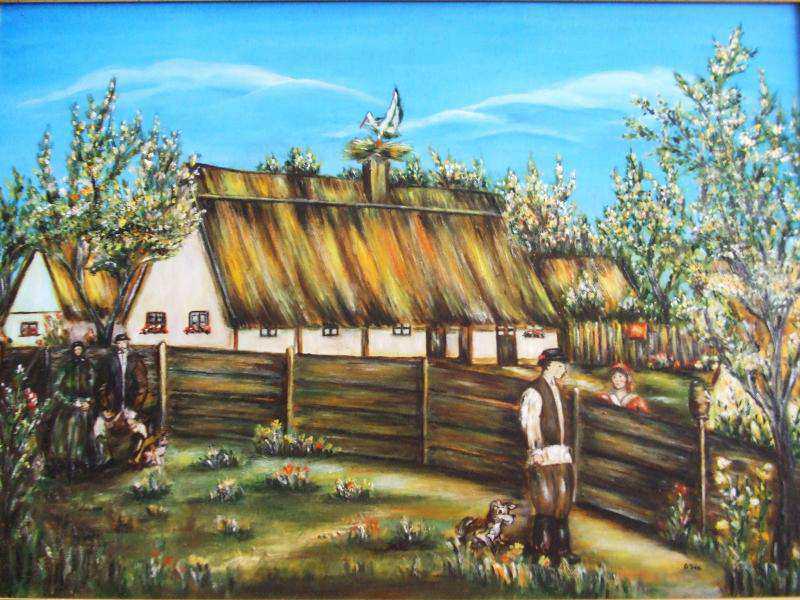 Az udvarló
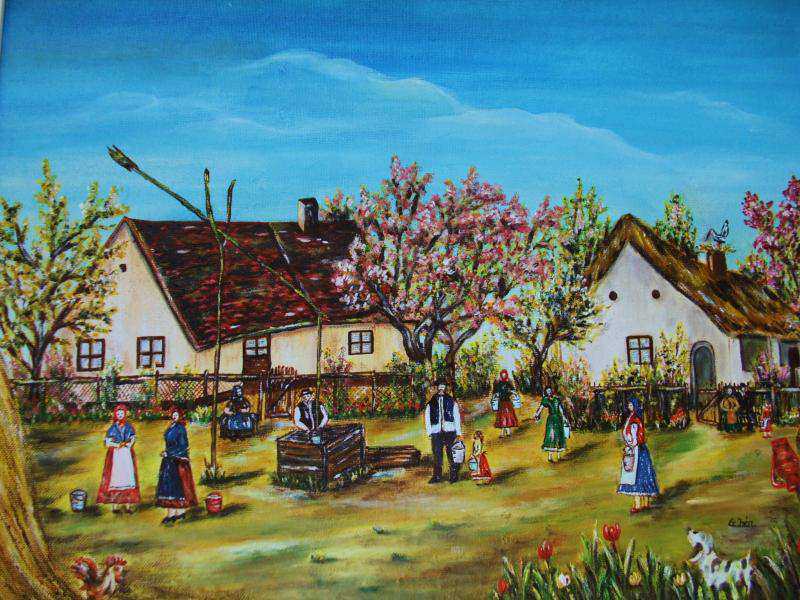 A kút
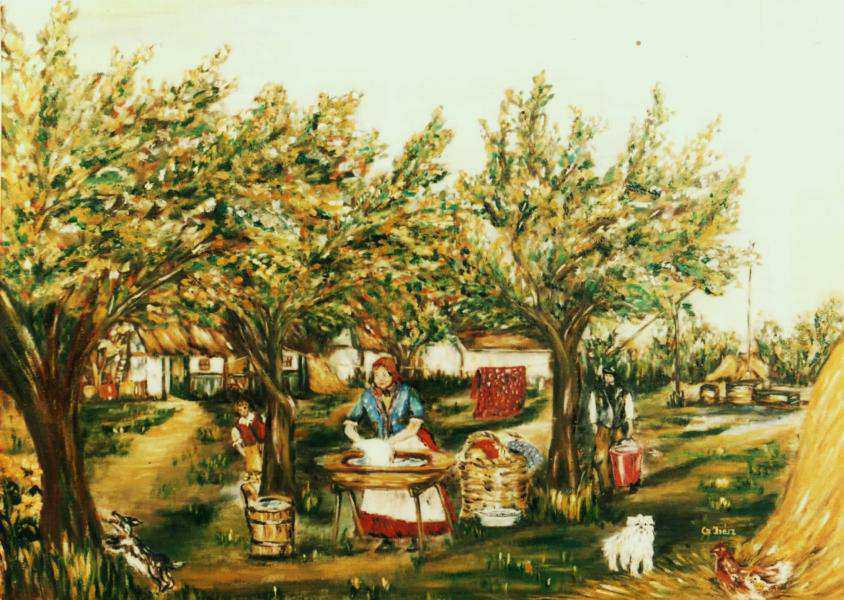 Nagymosás
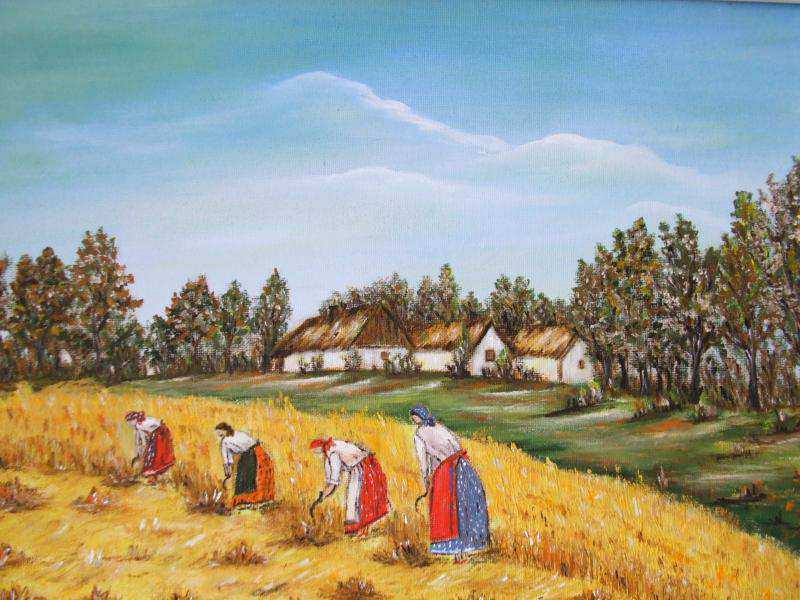 Aratólányok
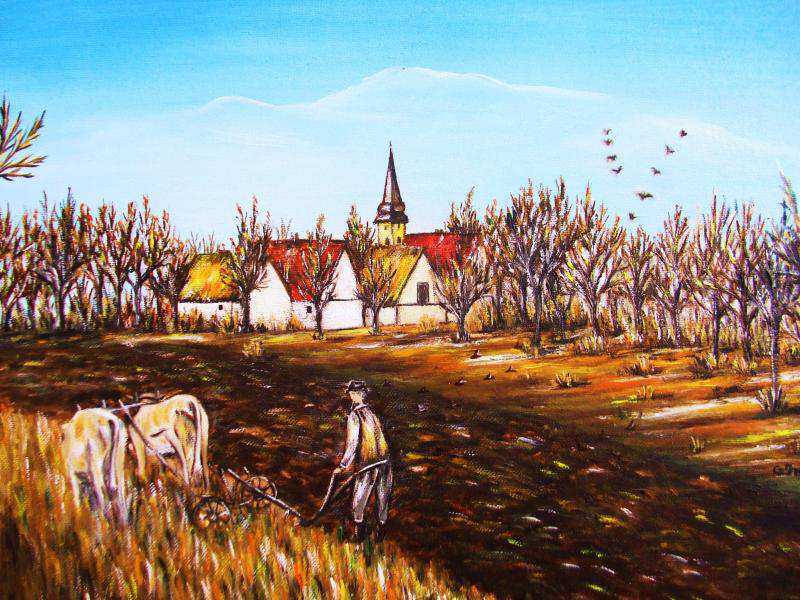 Őszi szántás
Szüreti felvonulás
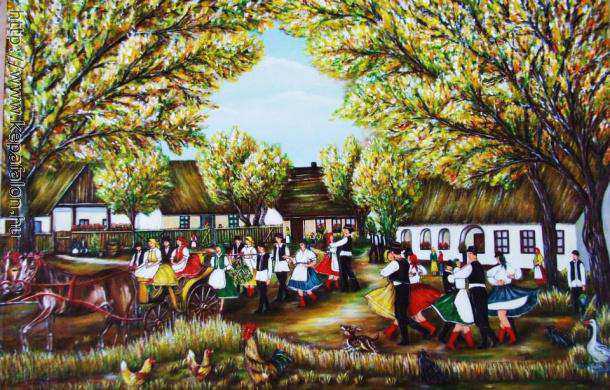 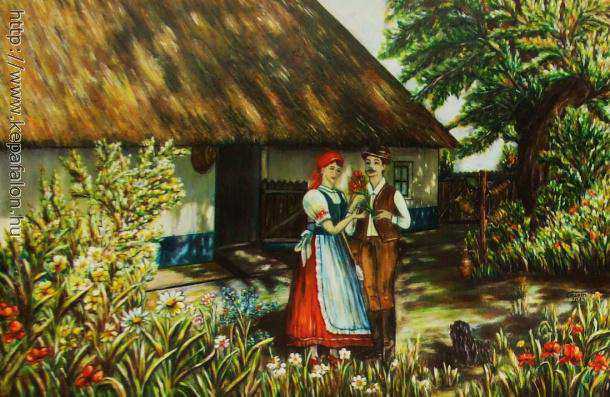 Ajándék
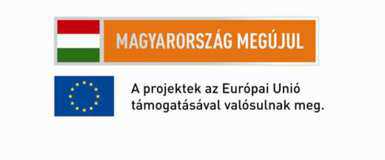 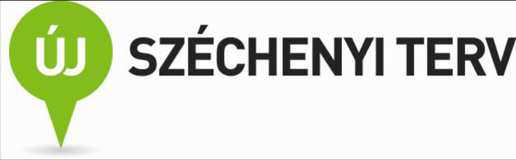 TÁMOP-3.1.4-12/2-2012-0539
„Bakonyszentlászlói iskola fejlesztése”